ESE5320:System-on-a-Chip Architecture
Day 26:  December 2, 2024
Wrapup
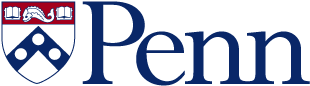 1
Penn ESE5320 Fall 2024 -- DeHon
Today
Part 1:
What was course about
Final
Part 2:  Review w/ Simple Models
Part 3
Other Courses
Questions/Discussion
2
Penn ESE5320 Fall 2024 -- DeHon
Goal
How to design/select/map to SoC to reduce Energy/Area/Delay.
3
Penn ESE5320 Fall 2024 -- DeHon
Day 1
Outcomes
Design, optimize, and program a modern System-on-a-Chip.
Analyze, identify bottlenecks, design-space
Decompose into parallel components
Characterize and develop real-time solutions
Implement both hardware and software solutions
Formulate hardware/software tradeoffs, and perform hardware/software codesign
4
Penn ESE5320 Fall 2024 -- DeHon
Day 1
Outcomes
Understand the system on a chip from gates to application software, including:
 on-chip memories and communication networks, I/O interfacing, RTL design of accelerators, processors, firmware and OS/infrastructure software.
Understand and estimate key design metrics and requirements including:
 area, latency, throughput, energy, power, predictability, and reliability.
5
Penn ESE5320 Fall 2024 -- DeHon
Day 2
Message for Day
Identify the Bottleneck
May be in compute, I/O, memory, data movement
Focus and reduce/remove bottleneck
More efficient use of resources
More resources
Repeat
6
Penn ESE5320 Fall 2024 -- DeHon
Day 1
Abstract Approach
Identify requirements, bottlenecks
Decompose Parallel Opportunities
At extreme, how parallel could make it?
What forms of parallelism exist?
Thread-level, data parallel, instruction-level
Design space of mapping
Choices of where to map, area-time tradeoffs
Map, analyze, refine
7
Penn ESE5320 Fall 2024 -- DeHon
SoC Designer Hardware Building Blocks
Communication blocks
Busses
Multiplexers, Crossbars
DMA Engines
Processors
I/O blocks
Ethernet, USB, PCI, DDR, Gigabit serial links
Computational blocks
Adders, multipliers, dividers, ALUs
Data Storage
Registers
Memory blocks
8
Penn ESE5320 Fall 2024 -- DeHon
Final
9
Penn ESE5320 Fall 2024 -- DeHon
Final
From Code 
Forms of Parallelism
Dataflow, SIMD, VLIW, hardware pipeline, threads, reduce
Map/schedule task graph to (multiple) target substrates
Memory assignment and movement
Area-time points
Analysis
Bottleneck
Amdhal’s Law Speedup
Computational requirements
Resource Bounds
Critical Path
Latency/throughput/II
Model/estimate speedup
10
Penn ESE5320 Fall 2024 -- DeHon
Final
Like midterm
Content
Style
No book, notes
Calculators allowed (encouraged)
Previous years final and solutions
Friday, December 13, 3-5pm, DRLB 4
2 hours (standard final exam period)
11
Penn ESE5320 Fall 2024 -- DeHon
Review
Part 2
12
Penn ESE5320 Fall 2024 -- DeHon
Sequential Computation
Computation requires a collection of operations
Arithmetic
Logical
Data storage/retrieval
13
Penn ESE5320 Fall 2024 -- DeHon
Computations in C
Express computations in a programming language, such as C
Can execute computation in many different ways
Sequential, parallel, spatial hardware
while(true)  {
    for (i=0;i<16;i++)
        y[i]=a[i]*b[i];
    z[0]=y[0];
    for (i=1;i<16;i++)
        z[i]=z[i-1]+y[i];
   }
14
Penn ESE5320 Fall 2024 -- DeHon
Memory Characteristics
Small memories
Fast
Low energy
Not dense 
(high area per bit)
Large memories
Slow
High energy
Dense (less area per bit)
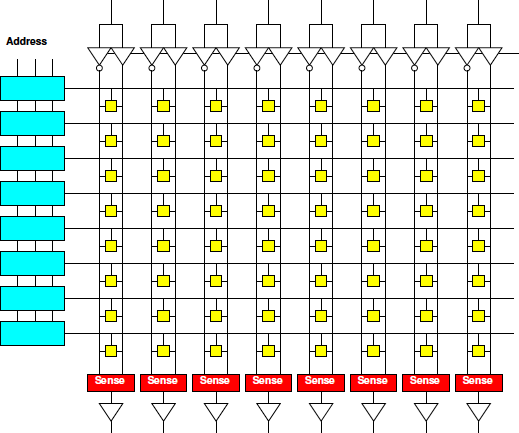 15
Penn ESE5320 Fall 2024 -- DeHon
Memory and Compute
Computation involves both arith/logical ops and memory ops
16
Penn ESE5320 Fall 2024 -- DeHon
Memory and Compute
Computation involves both arith/logical ops and memory ops
Either can dominate
Be bottleneck
17
Penn ESE5320 Fall 2024 -- DeHon
Memory and Compute
Timing
Tmem=10
Talu=1
Nmpy=
Nadd=
Nmem=
Total Time, T?
while(true)  {
    for (i=0;i<16;i++)
        y[i]=a[i]*b[i];
    z[0]=y[0];
    for (i=1;i<16;i++)
        z[i]=z[i-1]+y[i];
   }
(not count loop, indexing costs in this sequence)
18
Penn ESE5320 Fall 2024 -- DeHon
Memory and Compute
Where bottleneck?
Tmem=10
Talu=1
Nmpy=16
Nadd=15
Nmem=95
while(true)  {
    for (i=0;i<16;i++)
        y[i]=a[i]*b[i];
    z[0]=y[0];
    for (i=1;i<16;i++)
        z[i]=z[i-1]+y[i];
   }
19
Penn ESE5320 Fall 2024 -- DeHon
Data Reuse
Reduce memory operations to large memory by storing in
Registers
Small memories
Tlmem>Tsmem
20
Penn ESE5320 Fall 2024 -- DeHon
Memory and Compute
a,b in large mem
y,z in small mem
Tlmem=10
Tsmem=1
Talu=1
Nmpy=16
Nadd=15
Nlmem=?
Nsmem=?
while(true)  {
    for (i=0;i<16;i++)
        y[i]=a[i]*b[i];
    z[0]=y[0];
    for (i=1;i<16;i++)
        z[i]=z[i-1]+y[i];
   }
21
Penn ESE5320 Fall 2024 -- DeHon
Memory and Compute
a,b in large mem
y,z in small mem
Tlem=10
Tsem=1
Talu=1
Nmpy=16
Nadd=15
Nlmem=32
Nsmem=63
while(true)  {
    for (i=0;i<16;i++)
        y[i]=a[i]*b[i];
    z[0]=y[0];
    for (i=1;i<16;i++)
        z[i]=z[i-1]+y[i];
   }
Performance impact?
22
Penn ESE5320 Fall 2024 -- DeHon
Task Parallel
Can run unrelated tasks concurrently
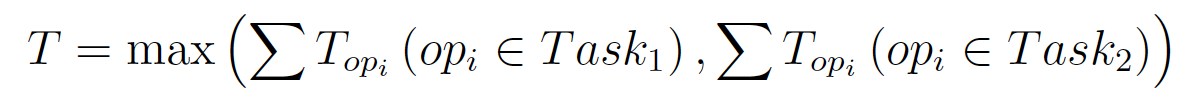 Ideal: T(p) = T(1)/p
23
Penn ESE5320 Fall 2024 -- DeHon
Data Parallel
Can run same task on independent data in parallel
Ideal: T(p) = T(1)/p
24
Penn ESE5320 Fall 2024 -- DeHon
Data Parallel
Classify loops?
Sequential
Data parallel
Reduce
Parallel prefix
while(true)  {
    for (i=0;i<16;i++)
        y[i]=a[i]*b[i];
    z[0]=y[0];
    for (i=1;i<16;i++)
        z[i]=z[i-1]+y[i];
   }
25
Penn ESE5320 Fall 2024 -- DeHon
Reduce
(note slightly different second loop)
Common pattern is a reduce operation
Combine a set of data into a single value
Latency bound for second loop?
while(true)  {
    for (i=0;i<16;i++)
        y[i]=a[i]*b[i];
    z=0;
    for (i=0;i<16;i++)
        z+=y[i];
   }
26
Penn ESE5320 Fall 2024 -- DeHon
Log-Depth Associative Reduce
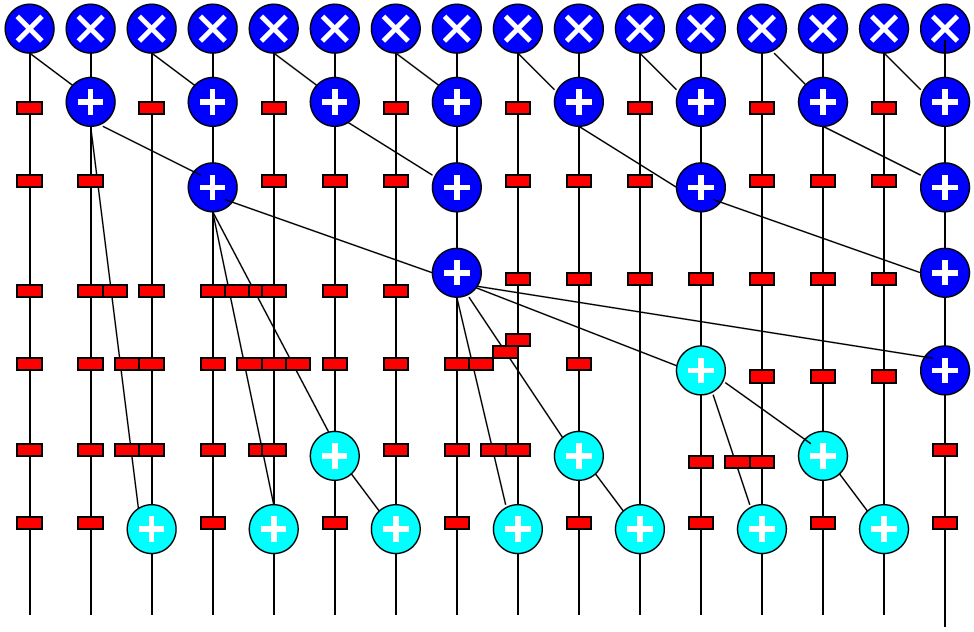 27
Penn ESE5320 Fall 2024 -- DeHon
Vector/SIMD
Can perform same operation on a set of data items
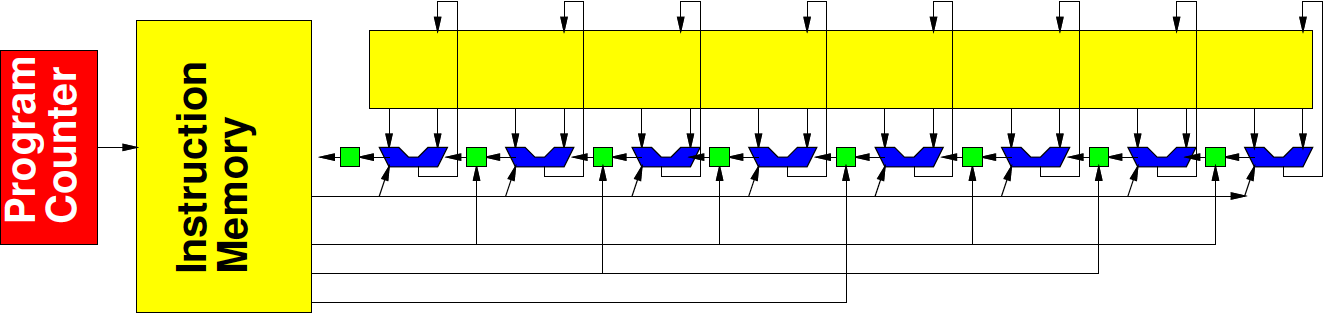 Ideal: T(VL) = T(1)/VL
   (Vector Length)
28
Penn ESE5320 Fall 2024 -- DeHon
Vector/SIMD
Can perform same operation on a set of data items
Not everything vectorizable
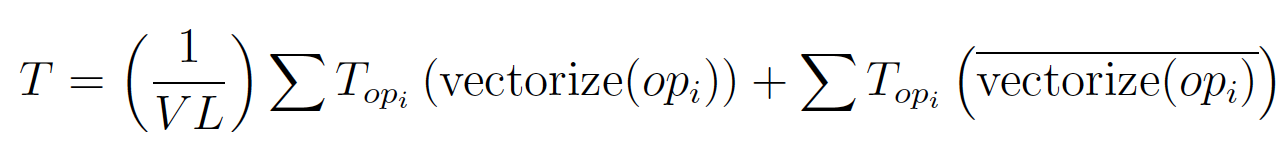 29
Penn ESE5320 Fall 2024 -- DeHon
414 total cycles
First loop: 352
Second loop: 62
Vector/SIMD
What’s vectorizable?
Speedup vector piece VL=4
(assume both memory and compute speedup)
Overall speedup
Amdahl’s Law speedup for VLinfintiy?
while(true)  {
    for (i=0;i<16;i++)
        y[i]=a[i]*b[i];
    z[0]=y[0];
    for (i=1;i<16;i++)
        z[i]=z[i-1]+y[i];
   }
30
Penn ESE5320 Fall 2024 -- DeHon
Dataflow Pipeline
Prod
Consume
With no cycles in flowgraph
(no feedback)
(no loop carried dependencies)
Producer and consumer can operate concurrently
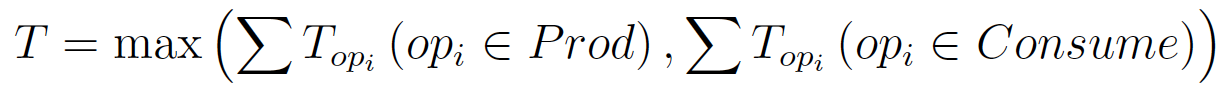 31
Penn ESE5320 Fall 2024 -- DeHon
Data Flow Pipeline
Producer/consumer here?
Time each
Assuming Tmem=1
Granularity of dataflow pipeline
Size of buffer needed to allow concurrent operation?
Time on 2 processors dataflow
while(true)  {
    for (i=0;i<16;i++)
        y[i]=a[i]*b[i];
    z[0]=y[0];
    for (i=1;i<16;i++)
        z[i]=z[i-1]+y[i];
   }
32
Penn ESE5320 Fall 2024 -- DeHon
Data Flow Pipeline
(note changed loops)
Granularity of dataflow pipeline
Size of buffer needed to allow concurrent operation?
for (j=0;j<MAX;j++) {
    for (i=0;i<16;i++)
        y[i]=a[j,i]*b[j,i];
    z[j,15]=y[j,15];
    for (i=14;i>=0;i--)
        z[j,i]=z[j,i+1]+y[i];
   }
33
Penn ESE5320 Fall 2024 -- DeHon
Spatial Pipeline
Can build spatial pipeline of hardware operators to compute a dataflow graph


With no feedback: Tloop=1
With feedback limit II: Tloop=IIcycle
34
Penn ESE5320 Fall 2024 -- DeHon
Initiation Interval
What’s II?
a, b now Tmem=1
Separate memory banks for a,b,z
y in local registers
z[i-1] communicated through local register
while(true)  {
    for (i=0;i<16;i++)
        y[i]=a[i]*b[i];
    z[0]=y[0];
    for (i=1;i<16;i++)
        z[i]=z[i-1]+y[i];
   }
35
Penn ESE5320 Fall 2024 -- DeHon
Initiation Interval
What’s II?
a, b, c Tmem=1
Separate memory banks for a,b,c,z
y in local registers
z[i-1] communicated through local register
while(true)  {
    for (i=0;i<16;i++)
        y[i]=a[i]*b[i]+c[i];
    z[0]=y[0];
    for (i=1;i<16;i++)
        z[i]=z[i-1]+y[i];
   }
36
Penn ESE5320 Fall 2024 -- DeHon
Initiation Interval
while(true)  {
    g=0;
    for (i=0;i<16;i++) {
        t=a[i]*b[i]+c[g];
        y[i]=t;
        g=t%16;   }
    z[0]=y[0];
    for (i=1;i<16;i++)
        z[i]=z[i-1]+y[i];
   }
First loop (Tmem=1)
Latency of loop body?
II?
37
Penn ESE5320 Fall 2024 -- DeHon
Spatial Pipeline
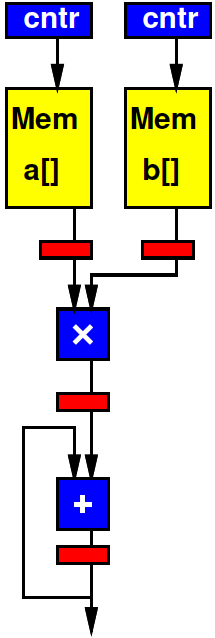 Back to original code
Pipeline taking one a[i], b[i] per cycle
Tmem=1
Cycles to complete?
while(true)  {
    for (i=0;i<16;i++)
        y[i]=a[i]*b[i];
    z[0]=y[0];
    for (i=1;i<16;i++)
        z[i]=z[i-1]+y[i];
   }
38
Penn ESE5320 Fall 2024 -- DeHon
Critical Path
Critical Path assuming associativity holds?
while(true)  {
    for (i=0;i<16;i++)
        y[i]=a[i]*b[i];
    z[0]=y[0];
    for (i=1;i<16;i++)
        z[i]=z[i-1]+y[i];
   }
39
Penn ESE5320 Fall 2024 -- DeHon
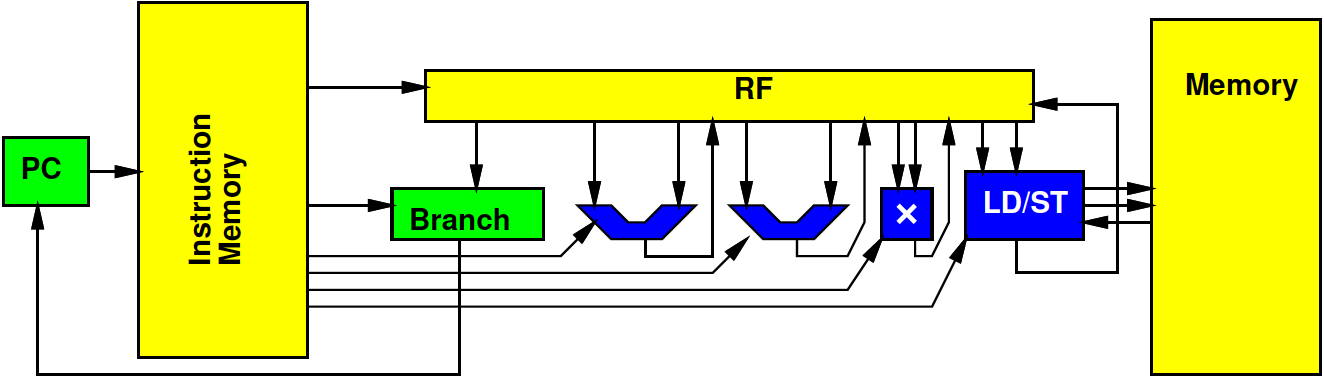 VLIW
Can control datapath to perform multiple, heterogeneous operations per cycle
Tune parallelism
Op types: A, B, C
Ops NA, NB, NC
Number of Hardware Units HA, HB, HC
TRB=max(NA/HA, NB/HB, NC/HC,…)≤TVLIW
TCP≤TVLIW
40
Penn ESE5320 Fall 2024 -- DeHon
VLIW
VLIW 
1 load/store (a,b,z)
Assume single cycle
1 mpy
1 add
(ignoring increment for simplicity/consistency)
y/z[i-1] in registers
RB
CP
while(true)  {
    for (i=0;i<16;i++)
        y[i]=a[i]*b[i];
    z[0]=y[0];
    for (i=1;i<16;i++)
        z[i]=z[i-1]+y[i];
   }
41
Penn ESE5320 Fall 2024 -- DeHon
VLIW
while(true)  {
    for (i=0;i<16;i++)
        y[i]=a[i]*b[i];
    z[0]=y[0];
    for (i=1;i<16;i++)
        z[i]=z[i-1]+y[i];
   }
VLIW 
1 load/store (a,b,z)
Assume single cycle
1 mpy
1 add
1 incr
42
Penn ESE5320 Fall 2024 -- DeHon
VLIW
VLIW 
4 load/store (a,b,z)
Assume single cycle
2 mpy
2 add
RB
CP
while(true)  {
    for (i=0;i<16;i++)
        y[i]=a[i]*b[i];
    z[0]=y[0];
    for (i=1;i<16;i++)
        z[i]=z[i-1]+y[i];
   }
43
Penn ESE5320 Fall 2024 -- DeHon
Memory Bottleneck
Memory can end up being bottleneck
Ideal: T(p) = Tcomp(1)/p+Tmem
44
Penn ESE5320 Fall 2024 -- DeHon
Memory Bottleneck
Pipeline to perform one multiply per cycle
Memory supplies one data item from large memory (a,b) every 10 cycles
Performance?
(number of cycles)
while(true)  {
    for (i=0;i<16;i++)
        y[i]=a[i]*b[i];
    z[0]=y[0];
    for (i=1;i<16;i++)
        z[i]=z[i-1]+y[i];
   }
45
Penn ESE5320 Fall 2024 -- DeHon
Memory Bottleneck
Memory can end up being bottleneck
Ideal: T(p) = Tcomp(1)/p+Tmem/Membw
46
Penn ESE5320 Fall 2024 -- DeHon
Memory Bottleneck
Invest in higher bandwidth
Wider memory
More memory banks
Exploit data reuse
Smaller memories may have more bandwidth
Smaller memories are additional banks
More bandwidth
47
Penn ESE5320 Fall 2024 -- DeHon
Communication
Once parallel, communication may be bottleneck



Ideal (like VLIW): 
T≤max(Tcomp/p,Tmem/membw,Tcomm/netbw)
48
Penn ESE5320 Fall 2024 -- DeHon
Skipped 2023
Area
Can model area of various solutions
Sum of component areas
(watch interconnect)
Cost proportional A/Pchip
Without sparing
Pchip = (Pmm)A
Sparing  (did not cover this year)
Pmofn
49
Penn ESE5320 Fall 2024 -- DeHon
Multi-Objective Optimization
Many forms of parallelism
Given fixed area (resources, energy)
Maximize performance 
Select best architecture 
Given fixed performance goal (Real Time)
Find architecture that achieves
With minimum area (energy, cost)
50
Penn ESE5320 Fall 2024 -- DeHon
Other CoursesWrapup, Questions
Part 3
51
Penn ESE5320 Fall 2024 -- DeHon
Distinction
CIS2400, 5710(4710)
ESE5320
Best Effort Computing
Run as fast as you can
Binary compatible
ISA separation
Shared memory parallelism
Caching – automatic memory management
Superscalar
Pipelined processor
Hardware-Software codesign
Willing to recompile, maybe rewrite code
Define/refine hardware
Real-Time
Guarantee meet deadline
Non shared-memory models
Explicit memory management
VLIW
52
Penn ESE5320 Fall 2024 -- DeHon
Abstraction Stack
Software
Embedded Sys: 
ESE3500/5190
ESE5390 HW/SW ML
Systems
SoC Arch: 
ESE 5320
Processor Arch: 
CIS 4710/5710
(CIS2400)
Processors
Mixed Signal: 
ESE 5680
ADC, DAC
Switched Capacitors
Gates, Memories
Digital: 
ESE3700/5700
Circuits/VLSI
Devices: ESE5210
(ESE2180)
Analog: 
ESE4190/5720
Amplifier, Compare
Voltage/Current Ref.
Transistors
53
All about CHIPS, ICs
Penn ESE5320 Fall 2024 -- DeHon
Circuits and Computer Engineering
ESE3500
Embedded Systems
m-controller architectures, Interfacing, ADC, sensor and actuator control, ROS, network protocols
ESE3190
Electronics
Diode & Transistor Circuits, Single Stage & Diff.  Amplifiers, Filters, Oscillators
ESE3700
Circuit Level Modeling & Optimization of Dig. Systems
Transistor models, CMOS logic, delay, scaling, energy, interconnects, flip-flops, noise, T-lines, RAM design
ESE5190
Real-Time & 
Embedded Systems
m-controller architectures, Interfacing, ADC, sensor and actuator control, ROS, network protocols
or
ESE4190 (5720)
Analog Integrated Circuits
MOSFET circuits, Ampl. Stages, I-Mirrors, Op-Amps, Feedback, Stability, Root Locus, Cascode Ampl.
ESE5700
Digital Integrated Circuits
MOSFET Trans Models, Inverter switching, MOS Logic, Memories, Implementation methods, Layout.
ESE5320
SoC Architecture
Hardware/Software
Codesign,
Parallelism, Analysis, Real-Time
or
or
ESE5680 (Fall)
Mixed-Signal Circuits
A/D, D/A, sampling…
CIS5410
Embedded Cyber Physical Systems
Life-Critical, Real-Time,
Analysis,
Implementations
Validation/verification
ESE6720
Integrated Communication Circuits
Receivers, Low-noise amplifiers, mixers, oscillators, phase lock loops, power amplifiers
ESE5780
RF Integrated
 Circuits Design
m-wave Eng overview, T-line, Smith-chart, S-parameters, matching, passive devices, small signal amplifier, LNA and PA, mixed signal on chip
Digital
Embedded
(uP/uC)
Penn ESE5320 Fall 2024 -- DeHon
54
Analog
[Speaker Notes: Simple Story]
Other Courses
Security: CIS3310, CIS5510
ESE5370 (this Spring): Hardware Security
Networking: ESE4070, CIS5530
GPGPU (graphics focus): CIS5650
Machine Learning: ESE5390 
Power Electronics: ESE5800
55
Penn ESE5320 Fall 2024 -- DeHon
Message
Any interesting, challenging computation will require both hardware and software
SoC powerful implementation platform
Target pre-existing
Design customized for problem
Exploit heterogeneous parallelism
Understand and systematically remove bottlenecks
Compute, memory, communicate, I/O
56
Penn ESE5320 Fall 2024 -- DeHon
Admin
Feedback 
Project 
Demo Day Monday, Dec. 9th
With board return
Signup for slot
Reports due Dec. 9th
No DQ today
Review: watch Ed Discuss
Final: Friday, Dec. 13, 3pm, DRLB A4
57
Penn ESE5320 Fall 2024 -- DeHon
Question/Discussion
58
Penn ESE5320 Fall 2024 -- DeHon